business meal
focuse:
To introduce your favorite fruit,vegetable, and seafood.
To understand to table manner of weatern counties.
Vegetables
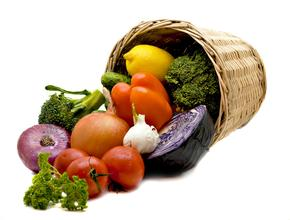 cabbage
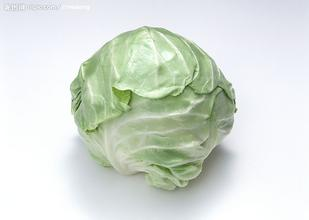 Chinese cabbage
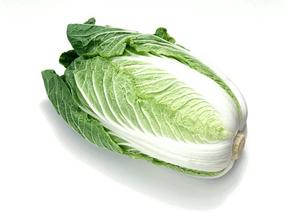 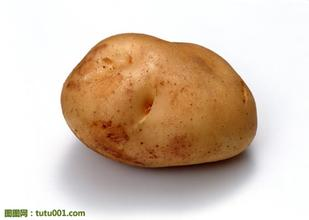 potato
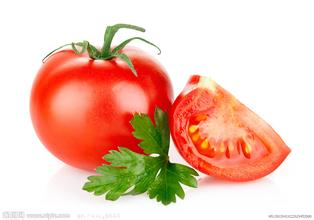 tomato
eggplant
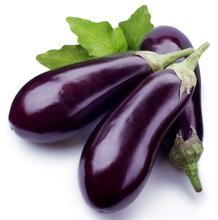 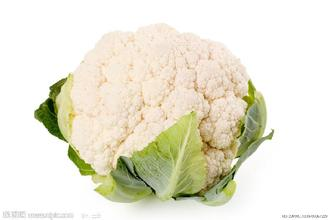 cauliflower
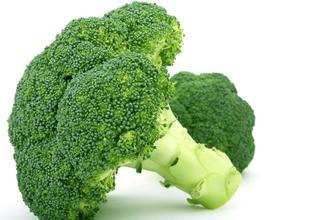 broccoli  ['brɒkəlɪ]
celery
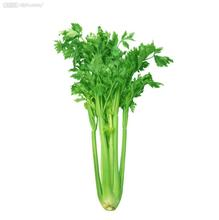 spinach
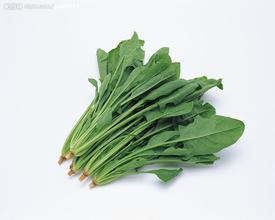 sweet pepper
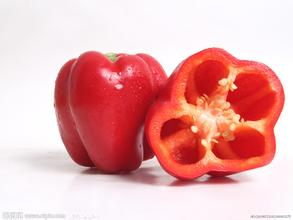 carrot
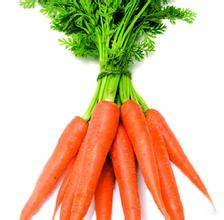